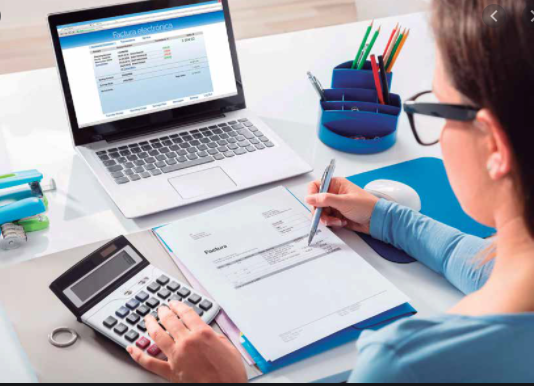 Análisis Clásico sobre el Desarrollo Organizacional
Análisis Clásico sobre el Desarrollo Organizacional
TABLA NUMERO 1
Análisis Clásico sobre el Desarrollo Organizacional
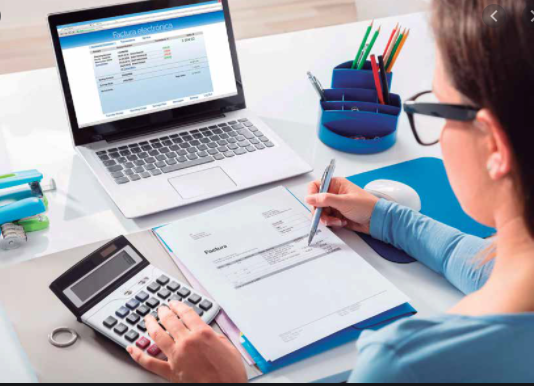 Posturas Contemporáneas sobre el Desarrollo Organizacional
Posturas Contemporáneas sobre el Desarrollo Organizacional
TABLA NUMERO 2
Posturas Contemporáneas sobre el Desarrollo Organizacional
Posturas Contemporáneas sobre el Desarrollo Organizacional
Las Teorías expuestas en la Tabla 1
DESARROLLO ORGANIZACIONAL
Cultura organizacional, clima organizacional, comportamiento organizacional, adaptación al cambio, entre otras, las mismas que se interrelacionan como un sistema abierto en la organización y dan paso a nuevas posturas, las cuales se muestran en la Tabla 2.
DESARROLLO ORGANIZACIONAL
En el devenir del pensamiento científico clásico y contemporáneo
DESARROLLO ORGANIZACIONAL Y LA GESTION
11
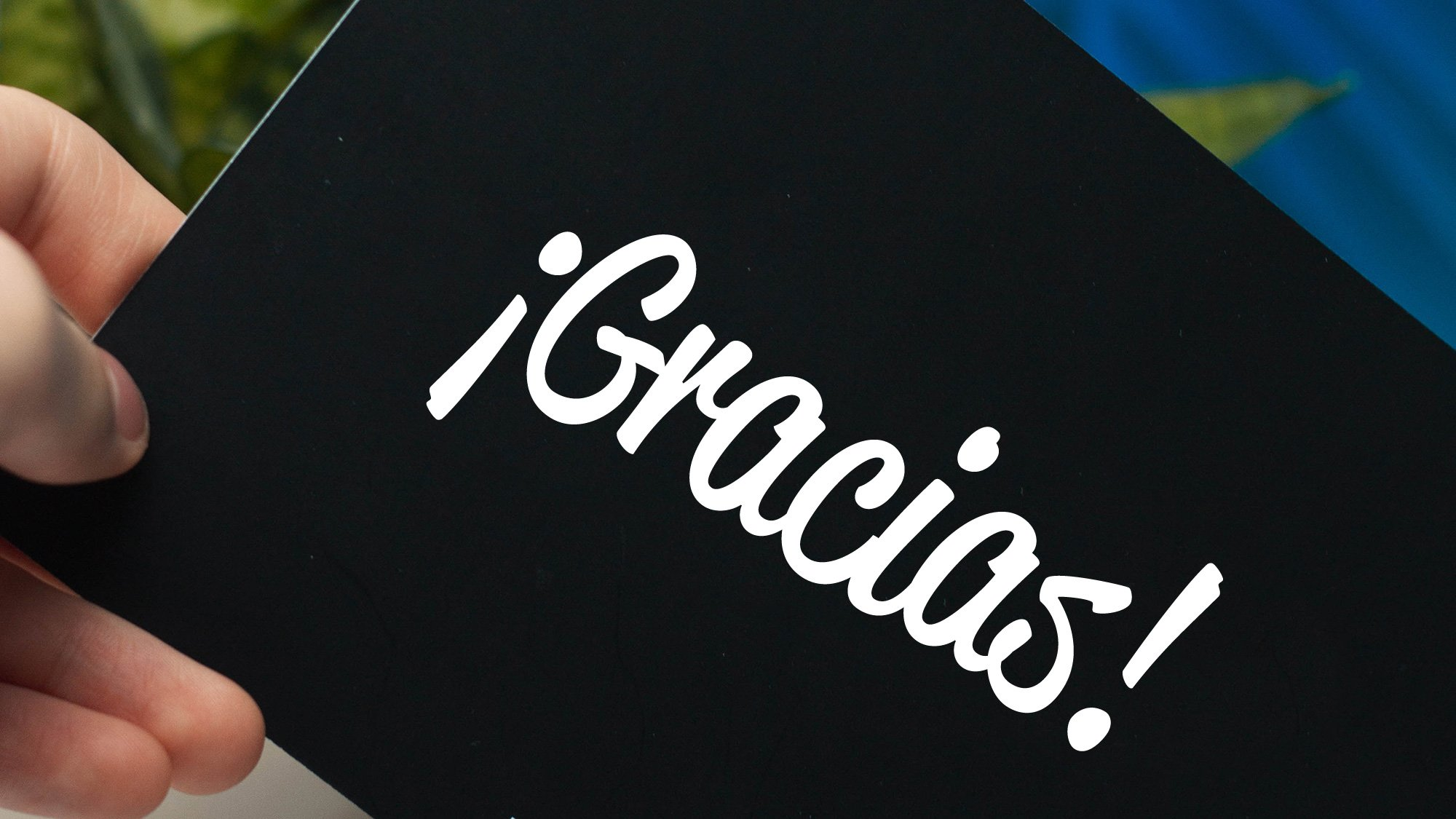